Durham Center for Senior Life thanks Durham County Cares!
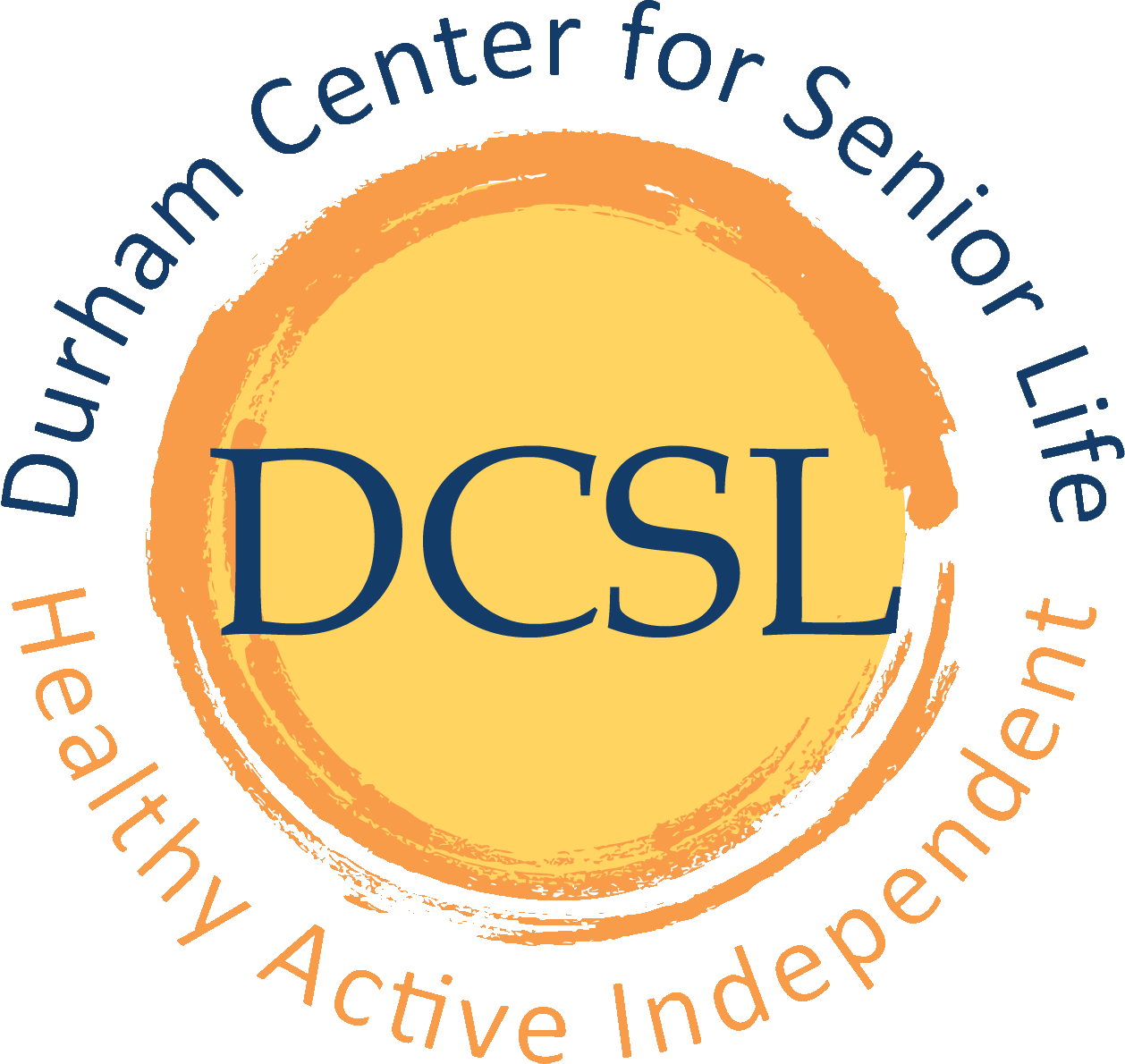 Durham Center for Senior Life’s main center is located downtown.
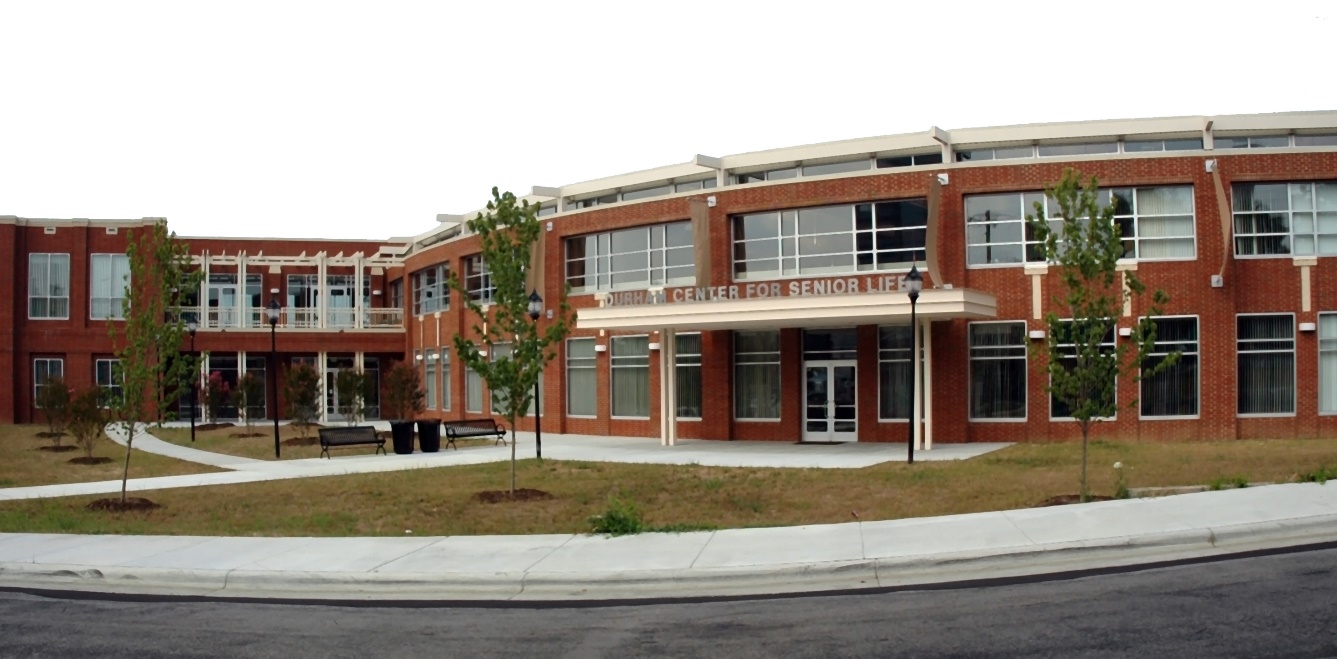 Mission Statement
"Enhancing the lives of older adults through education, recreation, nutrition and social services in welcoming community settings."
[Speaker Notes: We have 400 people pass through our Senior Center on Rigsbee every week for activities and receive 4,200 contacts for information and referral to find solutions for problems they face at the right time.]
DCSL PROGRAMS
Adult Day Health
Senior Centers
Disease Prevention/Health Promotions
Congregate Nutrition
Senior Support Services
Information and Assistance
Options Counseling
Transportation
Family Caregiver Program
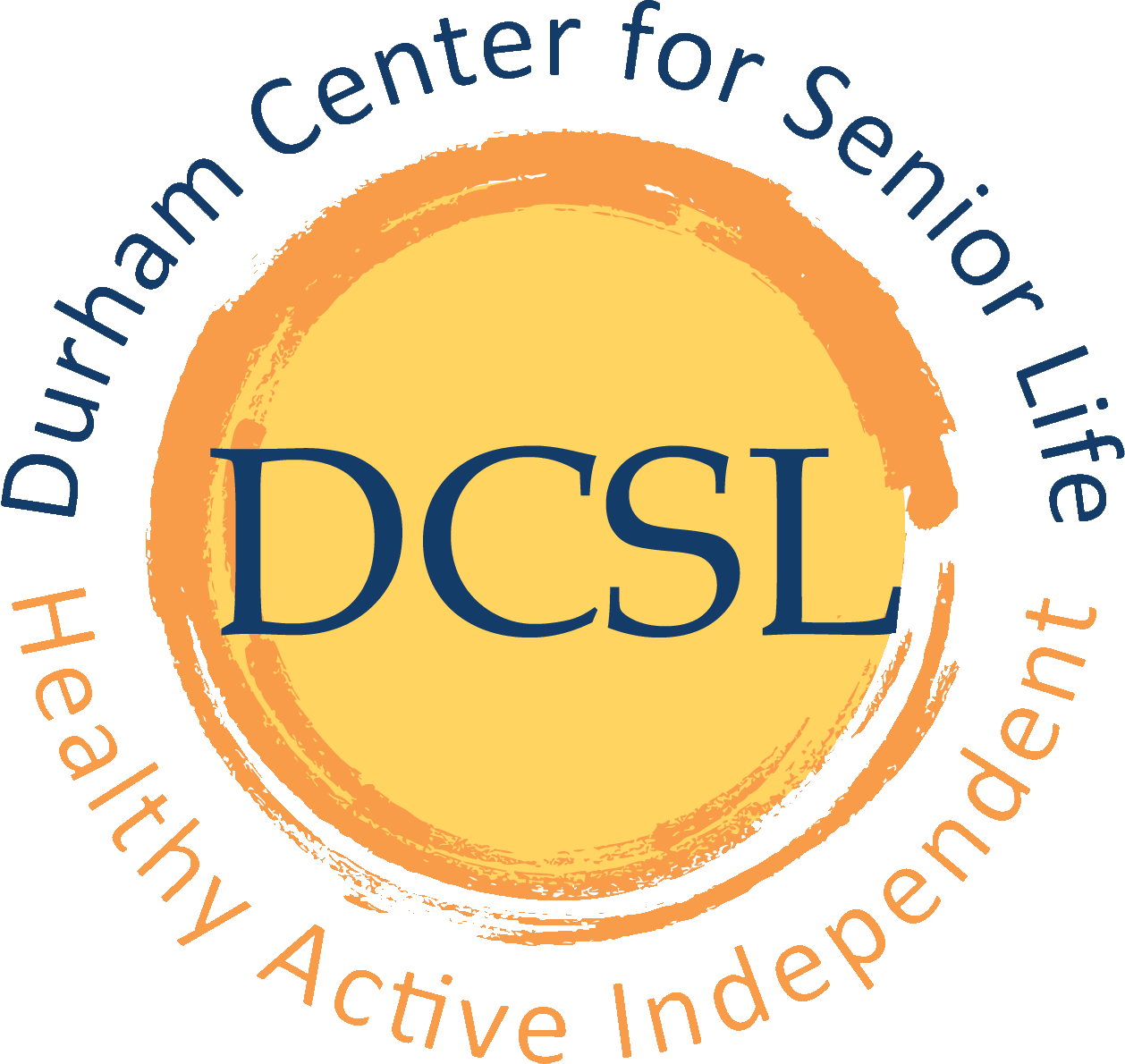 Senior Center Activities(HCCBG, Durham County)
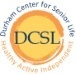 Ages 55+

Activities
Exercise and dance classes
Arts & Crafts
Movies
Pool, exercise equipment
Cards and games
Special events
973 participants participate in exercise classes here annually
[Speaker Notes: Participants have reported that these exercise classes help them lose weight, take less medicine and do more than they ever thought they could. The belly dancers are a unique group that perform for the community on a monthly basis and have placed gold in the Silver Arts.]
WHO ARE OUR PARTICIPANTS? Main CenterJuly 1, 2015-March 29, 2016
WHO ARE OUR PARTICIPANTS?July 1, 2015-March 29, 2016
Statistics at DCSL main centerWHO ARE OUR PARTICIPANTS?July 1, 2015-March 29, 2016
DCSL Satellite Centers
WD Hill Recreation Center 
Little River Community Center, Bahama
JFK Towers

Senior Center Activities for recreation, education, socialization
Congregate Nutrition Site
8:30 AM-1:30 PM
 July 2015-February 2016:  12,198 meals
Congregate Nutrition at DCSL Satellite Sites(HCCBG, Durham County, United Way)July 2015-February 2016:  12,651 meals
Promote, maintain, and improve the health and well-being of older adults through provision of a nutritionally balanced meal five days per week.  
Reduce isolation experienced by many older adults through opportunities for social interaction.
Provide nutrition, education, and supportive service activities to enhance ability to remain independent. 
Enable impaired older adults to remain at home.

The requirements to attend our Congregate Meal Service are: 
A person must be 60 or older 
Complete registration application
Priority of Service is given to:
		People in adult protective services. 
		People at risk of needing adult protective services. 
		People with health impairments who need nutritional support or people whose living arrangements do not 	provide adequate meal preparation facilities.
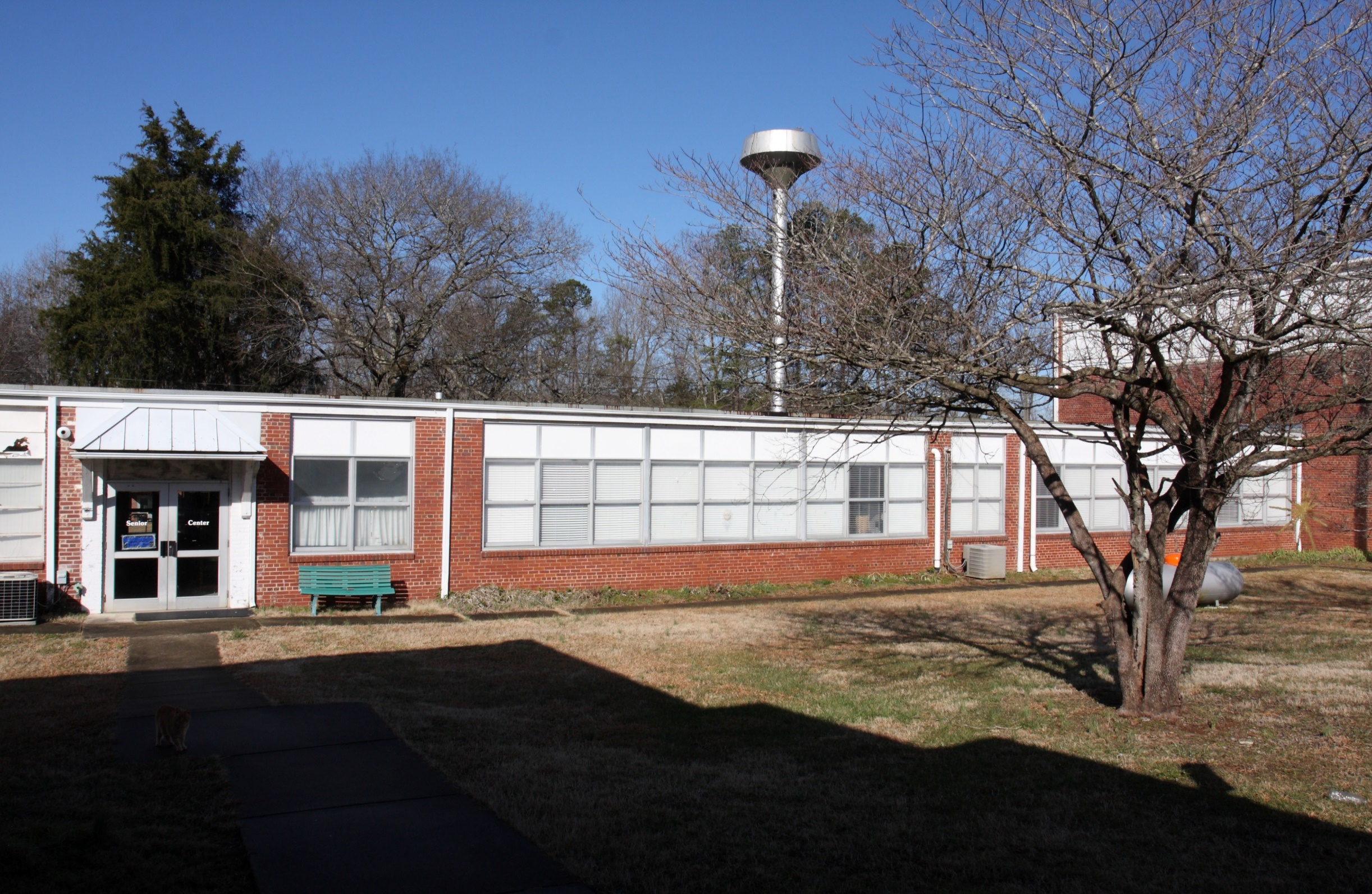 Little River Community Center
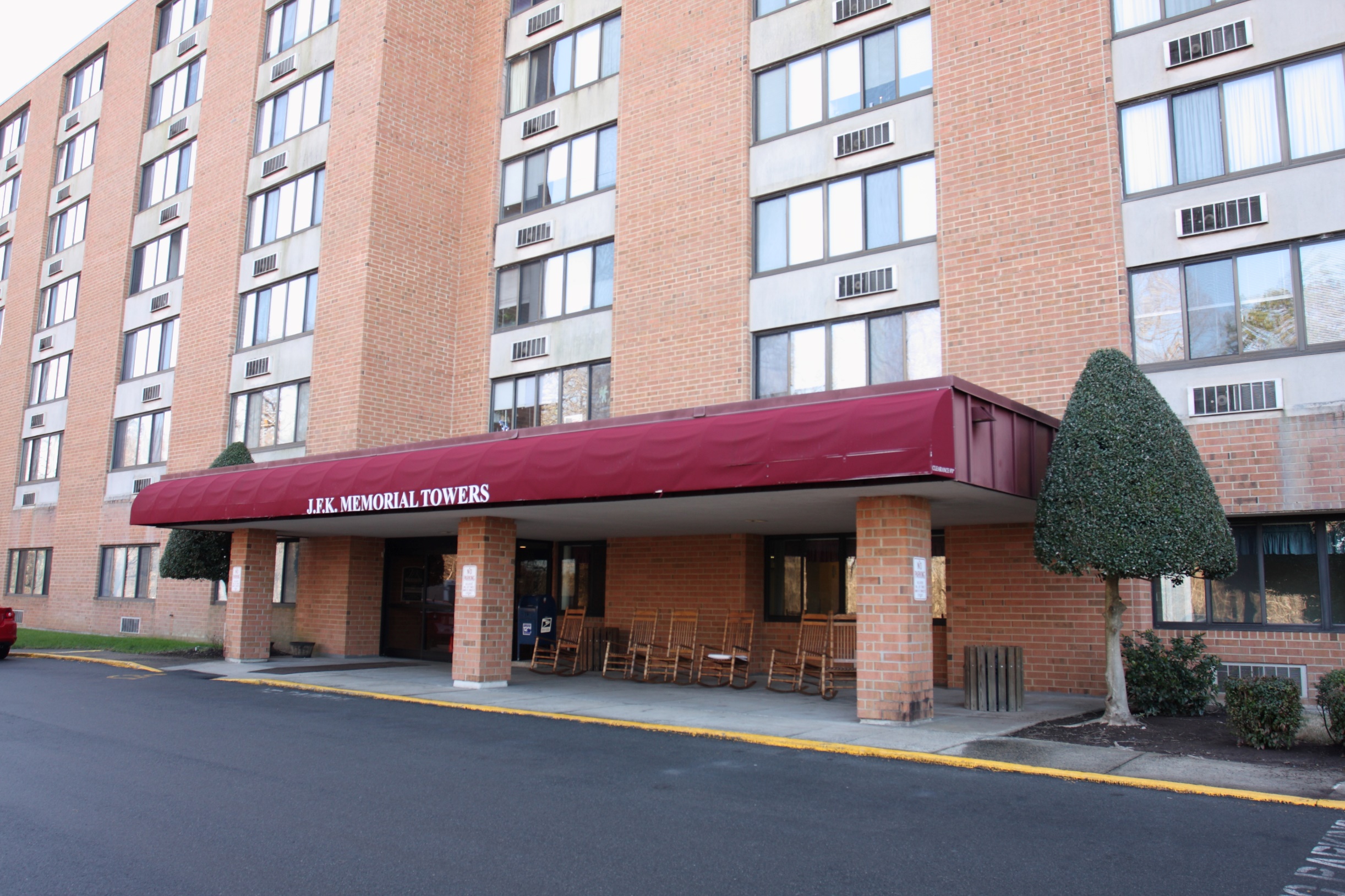 JFK Towers
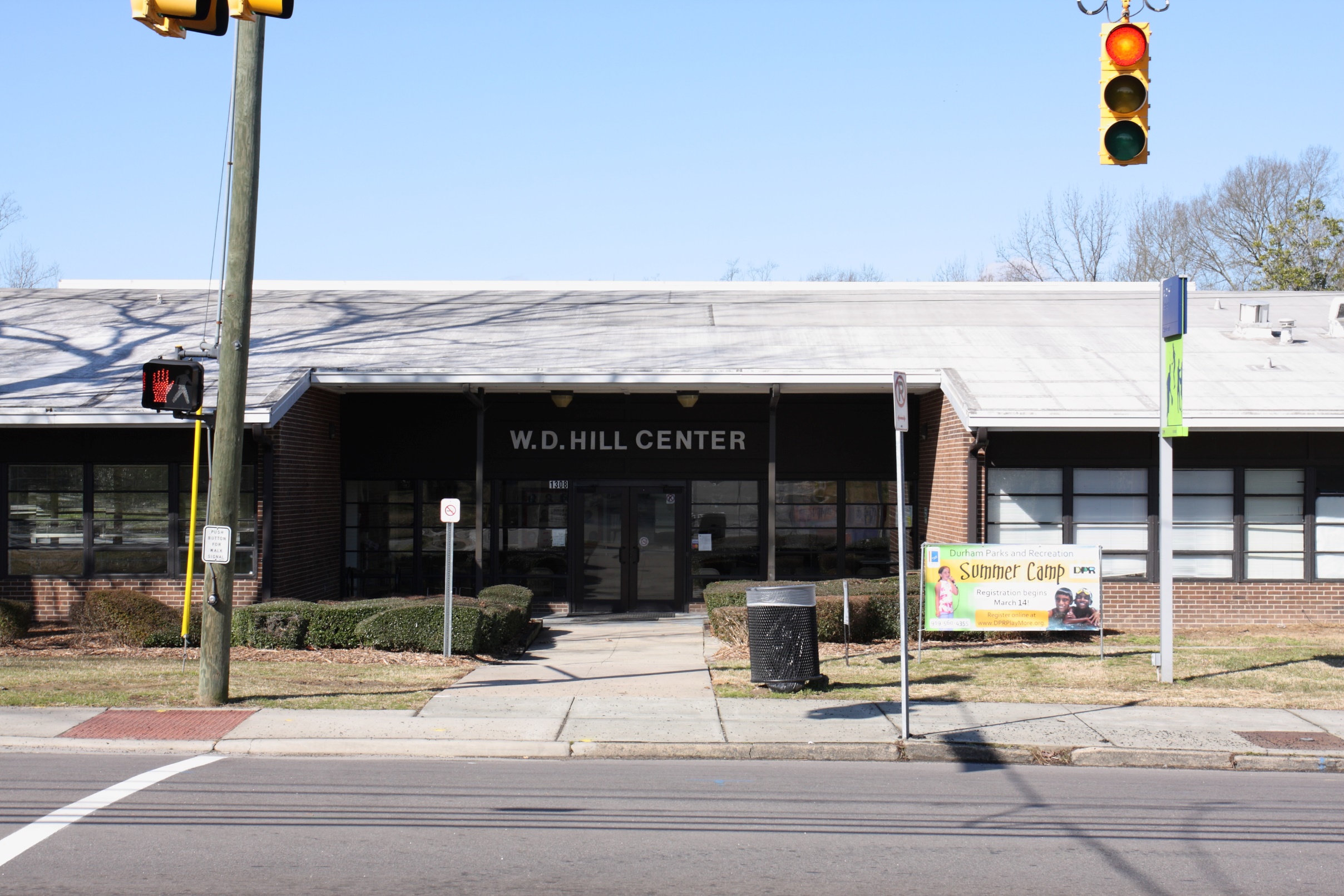 WD Hill
Disease Prevention and Health Promotion at DCSL Centers(Triangle J)
Purpose:  Education and implementation of activities supporting healthy lifestyles and promoting healthy behaviors and to reduce need for more costly intervention

Serves those 60 years or older or spouses and/or caregiver of any age

All Title IIID activities must meet the highest-level criteria
Proven effective with older adult population
Fully translated in one or more community sites
Include developed dissemination products available to public
Published in a peer-review journal
[Speaker Notes: These classes are evidence based programs developed by researchers at Stanford University to reduce the risk and occurrence of disease and disability among older adults.]
Senior Support Services
Assist older adults to maintain independence in home/community throughout Durham County

Information/Assistance (HCCBG, Durham County, Maplewood)
July 2015-February 2016:  2838 participants (ave. 355 monthly)
Food Pantry          Fan and A/C Program              Telephone Reassurance Program              

Legal Aid               Turkey/Holiday Drives              Housing search assistance

Weatherization application assistance     Social Services provided-Maplewood Square Apartments

Onsite social workers from Durham Department of Social Services
Senior Support Services
Options Counseling (HCCBG, Durham County)
Provides individuals over 60 and people with disabilities of any age with information on long-term services and supports in order to live independently in the community, regardless of disability or income.
 Also available to caregivers to help determine caregiver support
Current Status:  Training and Certification required before implementing program

Family Caregiver Support  (Triangle J)
Provides assistance to caregivers of all ages in obtaining information and resources, making long-term care decisions related to caring for older adults.
July 2015-February 2016:  2432 respite hours for average 28 caregivers
Senior Support Services
Transportation:
Congregate Nutrition (HCCBG, Durham County, )
Curb to curb transportation services for residents of Durham County who are 60+ years          July 2015-February 2016:  4378 trips for approx. 36 participants

Adult Day Health  (EdTap-Elderly and Disabled Transportation Assistance Program)
Curb to curb services for participants   July 2015-February 2016:  2440 trips for 11 people

Bus Training  (City of Durham)
Travel training to use public transportation provided to seniors 
    July 2015-February 2016      151 people enrolled ; 36 attending monthly meeting
Adult Day Health/Care(Triangle J, VA, DSS, Private Pay)
Seniors who need supervision during the day
For adults with dementia, cognitive impairment, or physical frailties
Staffing includes Registered Nurse, Certified Nursing Assistants, Social Worker, Activities Director, Program Assistants, Receptionists and Volunteers
Current Status:  55 participants:  9 health/46 care
DSS:  23 (4 H/19 C)   VA:  11 C      TJ:  13 (3 H/10 C)    PP:  8 (2H/6 C)
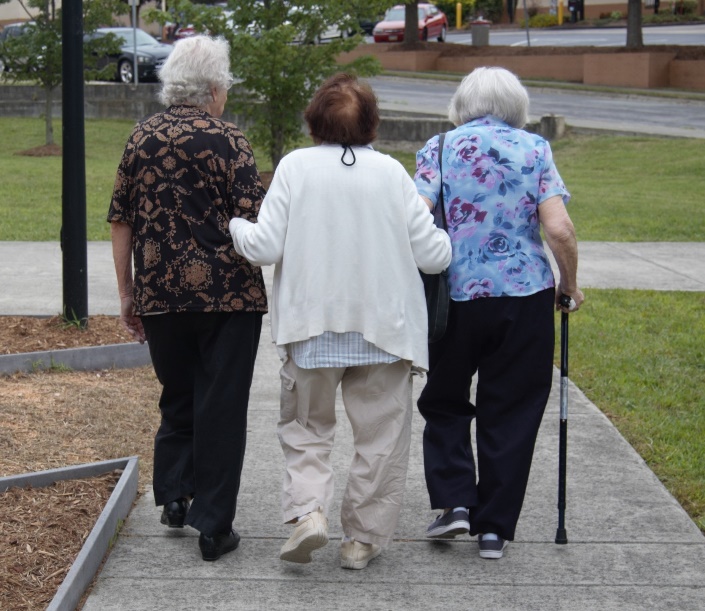 Come join the fun!
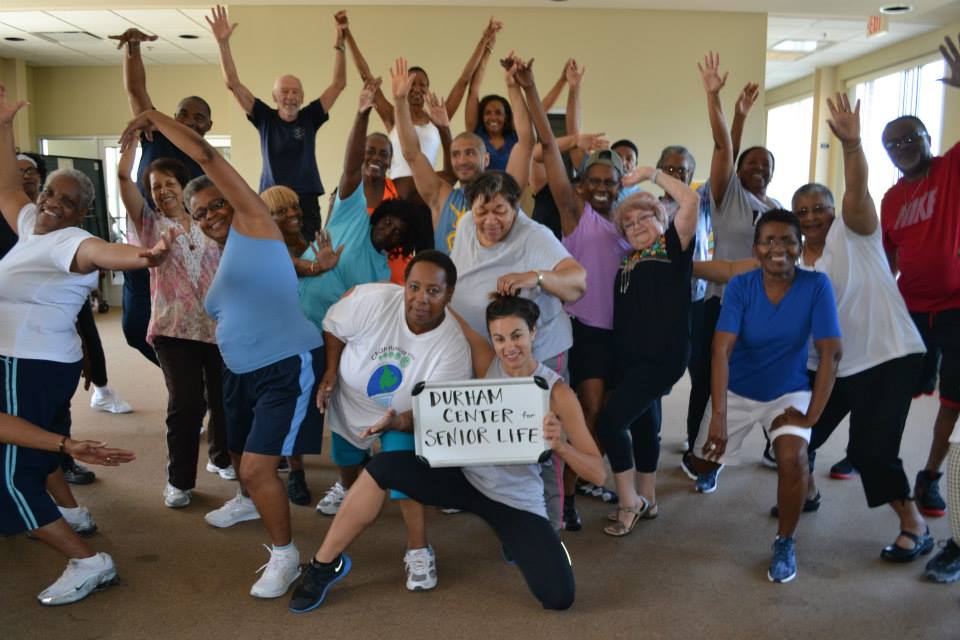 The “Graying” of America
By the year 2025, the world’s older population (60 and older) will approach 1.2 billion.
By the year 2030, 1 of every 5 people in the U.S. will be 65 or older.
Older Americans will number more than 65 million
9/22/2016
23
9/22/2016
24
Current and Projected DemographicsDurham County 60+
Source: North Carolina Office of State Budget and Management, Population Estimates and Projections,  2014
Durham Center for Senior Life thanks Durham County Cares!
www.dcslnc.org
406 Rigsbee 
919-688-8247